Интерактивный кроссворд
Назови  спортсмена
Подготовила:
инструктор по физической культуре
Глущенко С.А.
© Муниципальное дошкольное образовательное учреждение
центр развития ребенка – детский сад № 105
Инструкция по работе с кроссвордом
Кроссворд  состоит из вопросов – загадок.
Для того, чтобы появился вопрос-загадка, нужно кликнуть на восьмиугольник с цифрой. 
Дети отвечают на вопрос. 
Для проверки ответа нужно еще раз нажать на  этот же восьмиугольник с цифрой.
Вопрос исчезнет и появится картинка - ответ.
Кнопка выхода: стрелка в нижнем правом углу.
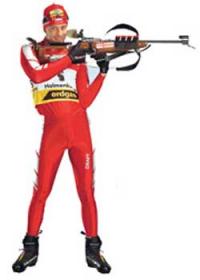 г
б
и
а
т
л
о
н
и
т
1
10
8
с
н
и
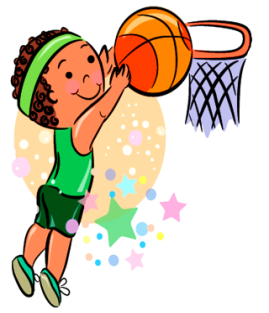 н
м
б
а
с
к
е
т
б
о
л
и
с
т
2
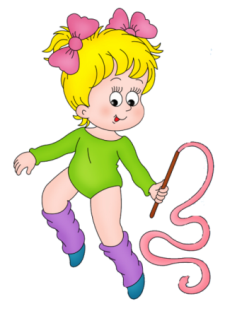 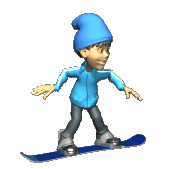 н
у
о
9
6
7
х
а
л
б
к
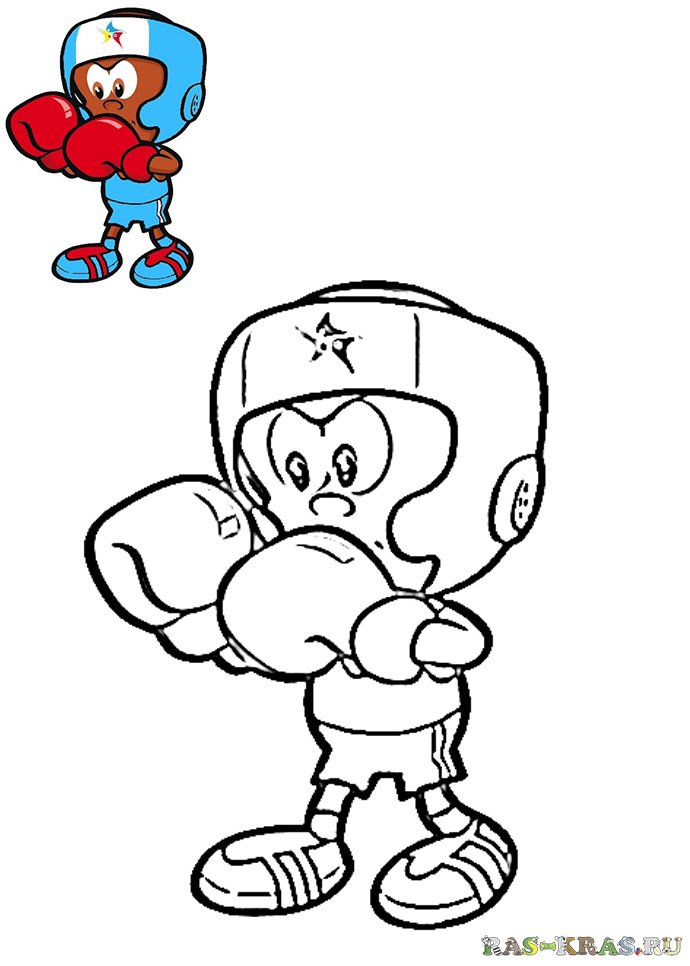 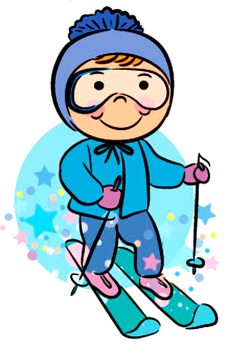 3
о
о
с
о
ы
в
л
е
й
л
и
с
т
б
р
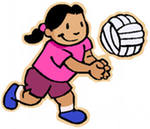 к
ё
т
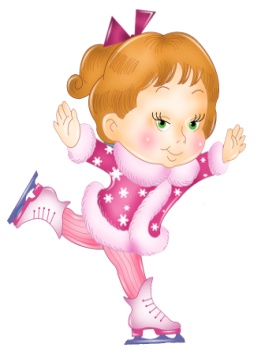 ж
д
к
р
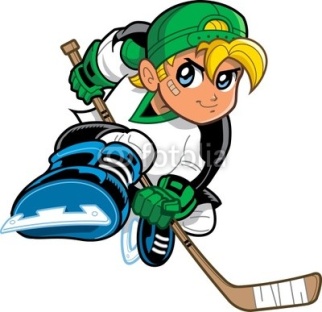 ф
и
г
у
р
с
т
и
н
е
4
с
и
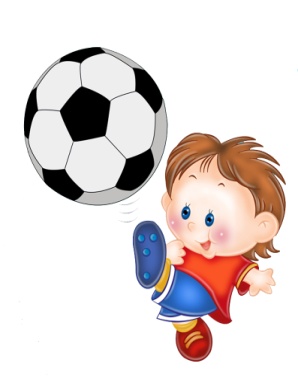 5
ф
у
т
б
о
л
и
с
т
к
У



У этого спортсмена 
множество снарядов:
Конь, канат, бревно и брусья,
Кольца с ними рядом.
Назовите непременно
Этого спортсмена…
На полных трибунах
Крики и свист.
Мчится к воротам с мячом…
Кто по снегу быстро мчится,
Провалится не боится?
Он играет на коньках.
Клюшку держит он в руках.
Шайбу этой клюшкой бьёт.
Кто спортсмена назовёт?
Защищу двоих сестер.
Бью на тренировке грушу,
Потому что я...
Вот спортсмен на коньках
Упражняется в прыжках.
И сверкает лед искристо.
Кто же это?
Лыжа у него одна
Коротка, а не длина.
Чудеса на ней покажет,
Кувыркаться может даже…
Кто спортсмена отгадает?
Его  команда побеждает,Если мячик не роняет.Он летит с подачи меткоНе в ворота - через сетку.
Ты этого спортсмена
Назвать бы сразу мог!
И лыжник он отменный,
И меткий он стрелок!
Кто же это за игрок?
Мячик весело ведет,
Вверх   взлетая на ходу.
Он в  кольцо его бросает.
Рост высокий помогает…
т
Источники
http://vsemzagadki.narod.ru/zagadki/8.html - загадки
http://s40.radikal.ru/i087/1012/8b/177228ae27a6.jpg    фон